Взаимодействие ТК 465 «Строительство» с Техническими комитетами ИСО (ISO) ПЛАН РАБОТЫ НА 2017 годА.А. Харитонов, ФАУ «ФЦС»
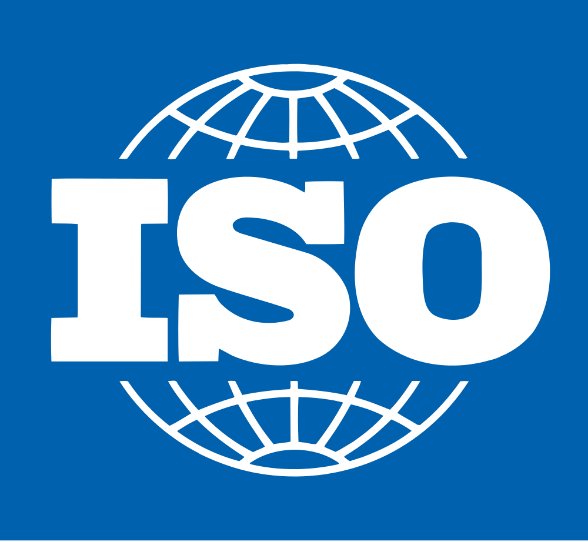 ЧТО ОЖИДАЕТСЯ ОТ РАБОЧИХ ГРУПП ТК 465 И ЭКСПЕРТОВ В 2017 г.
ПОНИМАНИЕ СТРАТЕГИИ, ЦЕЛИ


ЦЕЛЬ – усиление участия России в деятельности по международной стандартизации ИСО (ISO) в области строительства
ЧТО ОЖИДАЕТСЯ ОТ РАБОЧИХ ГРУПП ТК 465 И ЭКСПЕРТОВ В 2017 г.
ПОНИМАНИЕ ЗАДАЧ

Предложения от России по разработке новых международных стандартов;
Повышение качества деятельности экспертов;
Организация заседаний технических комитетов ИСО на территории России.
ПРЕДЛОЖЕНИЯ ОТ РОССИИ ПО РАЗРАБОТКЕ МЕЖДУНАРОДНЫХ СТАНДАРТОВ
ЭКСПЕРТЫ РАБОЧИХ ГРУПП ТК 465
Прохождение процедуры ИСО по согласованию новых международных стандартов
ПОВЫШЕНИЕ КАЧЕСТВА ДЕЯТЕЛЬНОСТИ ЭКСПЕРТОВ
СОЗДАНИЕ ОТКРЫТЫХ РАБОЧИХ ГРУПП – система позволяет привлекать квалифицированных экспертов из различных организаций, в т.ч. высших учебных заведений
КОНКУРСНЫЙ ОТБОР ЭКСПЕРТОВ (talent management)
ОБУЧЕНИЕ ЭКСПЕРТОВ (training management)
ПОДГОТОВКА КАДРОВОГО РЕЗЕРВА ЭКСПЕРТОВ, ПЛАН ИХ РАЗВИТИЯ (succession management)

ОСНОВНЫЕ КРИТЕРИИ ОТБОРА ЭКСПЕРТА: ЗНАНИЕ СПЕЦИАЛЬНОСТИ (ПРЕДМЕТА); ЗНАНИЕ ИНОСТРАННОГО ЯЗЫКА; ЗНАНИЕ СИСТЕМЫ ИСО.

ОТВЕТСТВЕННЫЕ ИСПОЛНИТЕЛИ – ПРЕДСЕДАТЕЛИ РАБОЧИХ ГРУПП
ОРГАНИЗАЦИЯ ЗАСЕДАНИЙ ТЕХНИЧЕСКИХ КОМИТЕТОВ ИСО НА ТЕРРИТОРИИ РОССИИ
АКТИВНОЕ УЧАСТИЕ ЭКСПЕРТОВ НА СТАДИЯХ РАССМОТРЕНИЯ ДОКУМЕНТОВ ТК ИСО
УСТАНОВЛЕНИЕ КОНТАКТОВ (КОММУНИКАЦИИ) С ПРЕДСЕДАТЕЛЯМИ, СЕКРЕТАРЯМИ И ПРЕДСТАВИТЕЛЯМИ РАЗЛИЧНЫХ СТРАН-УЧАСТНИКОВ ТК ИСО
РЕГУЛЯРНЫЙ ОБМЕН ОПЫТОМ, ЗНАНИЯМИ
ПЛАНИРОВАНИЕ ДЕЯТЕЛЬНОСТИ РАБОЧЕЙ ГРУППЫ
ПЕРИОДИЧЕСКАЯ ОТЧЕТНОСТЬ, ПРОЗРАЧНОСТЬ ДЕЯТЕЛЬНОСТИ

ОТВЕТСТВЕННЫЕ ИСПОЛНИТЕЛИ – ПРЕДСЕДАТЕЛИ РАБОЧИХ ГРУПП
ЧТО ОЖИДАЕТСЯ ОТ ПРЕДСЕДАТЕЛЕЙ РАБОЧИХ ГРУПП ТК 465 В 2017 г.
ПРЕДСЕДАТЕЛЯМ РАБОЧИХ ГРУПП
Разработать план деятельности рабочей группы на 2017 год (Январь 2017 г.)
Подготовить план отбора и развития экспертов (2-й кв. 2017 г.)
Обеспечить ежемесячную отчетность по результатам деятельности рабочей группы
Обеспечить обмен информацией с ПК ТК 465 «Строительство» на регулярной основе
Для сведения: на период 2017-2018 гг. Техническими комитетами по ИСО в области строительства запланировано рассмотрение более 700 документов и тем
ЧТО ОЖИДАЕТСЯ ОТ РАБОЧИХ ГРУПП ТК 465 И ЭКСПЕРТОВ В 2017 г.
КОМАНДНАЯ РАБОТА
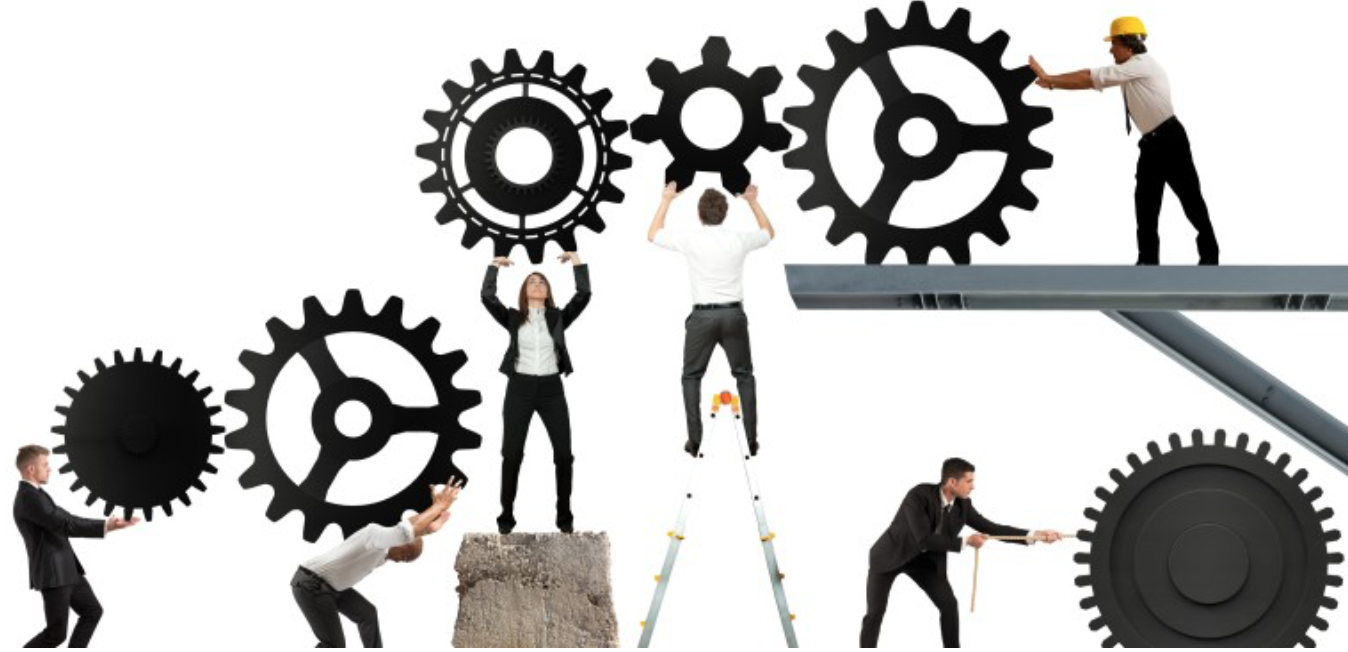